CHÚA NHẬT XXIIITHƯỜNG NIÊN NĂM B
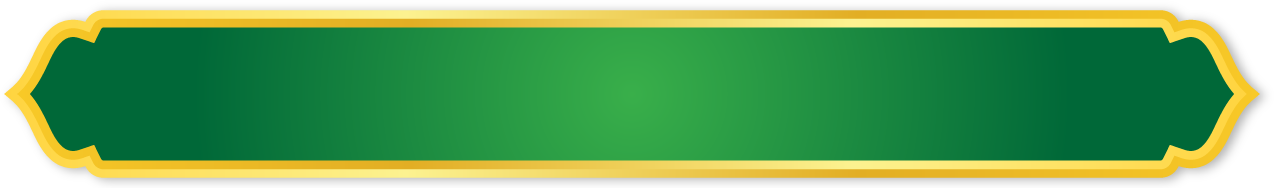 CA ĐOÀN THÁNH TERESA AVILA
GIÁO XỨ THIÊN ÂN
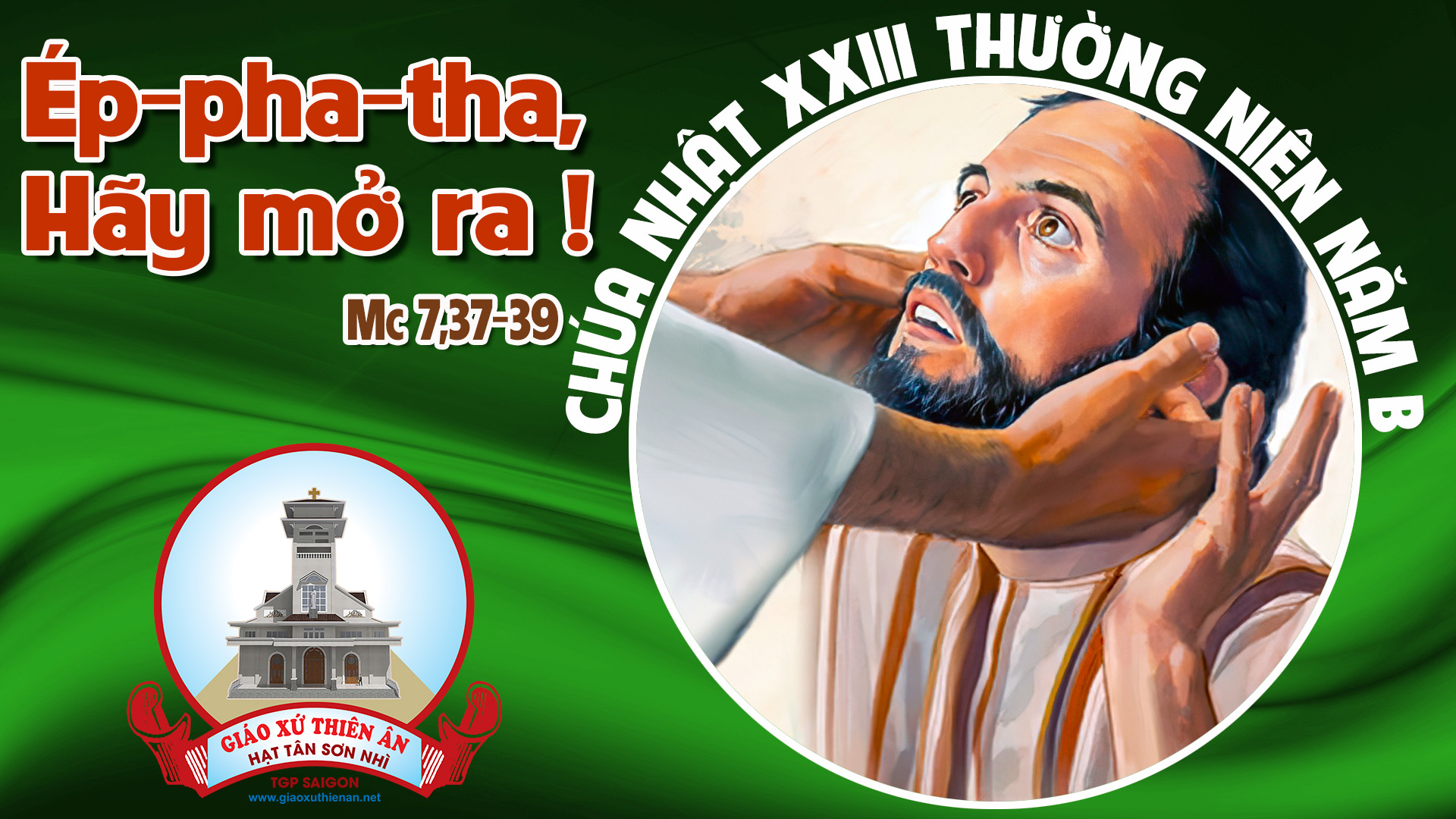 TẬP HÁT CỘNG ĐOÀN
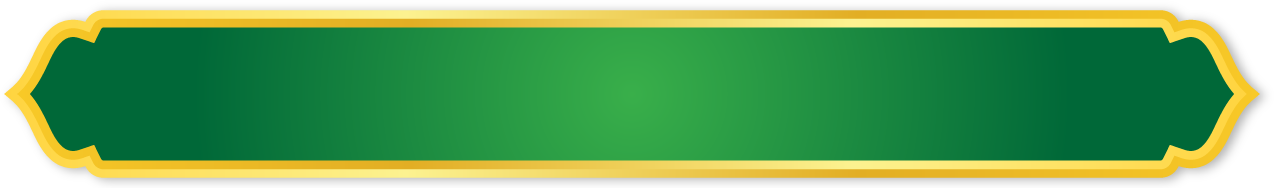 CA ĐOÀN THÁNH TERESA AVILA
GIÁO XỨ THIÊN ÂN
Đk: Hồn tôi hỡi, nào chúc tụng Chúa đi.
Alleluia-Alleluia Chúa Giê-su. loan báo Tin Mừng Nước Trời, và chữa mọi thứ bệnh hoạn tật nguyền, trong dân. 						Alleluia…
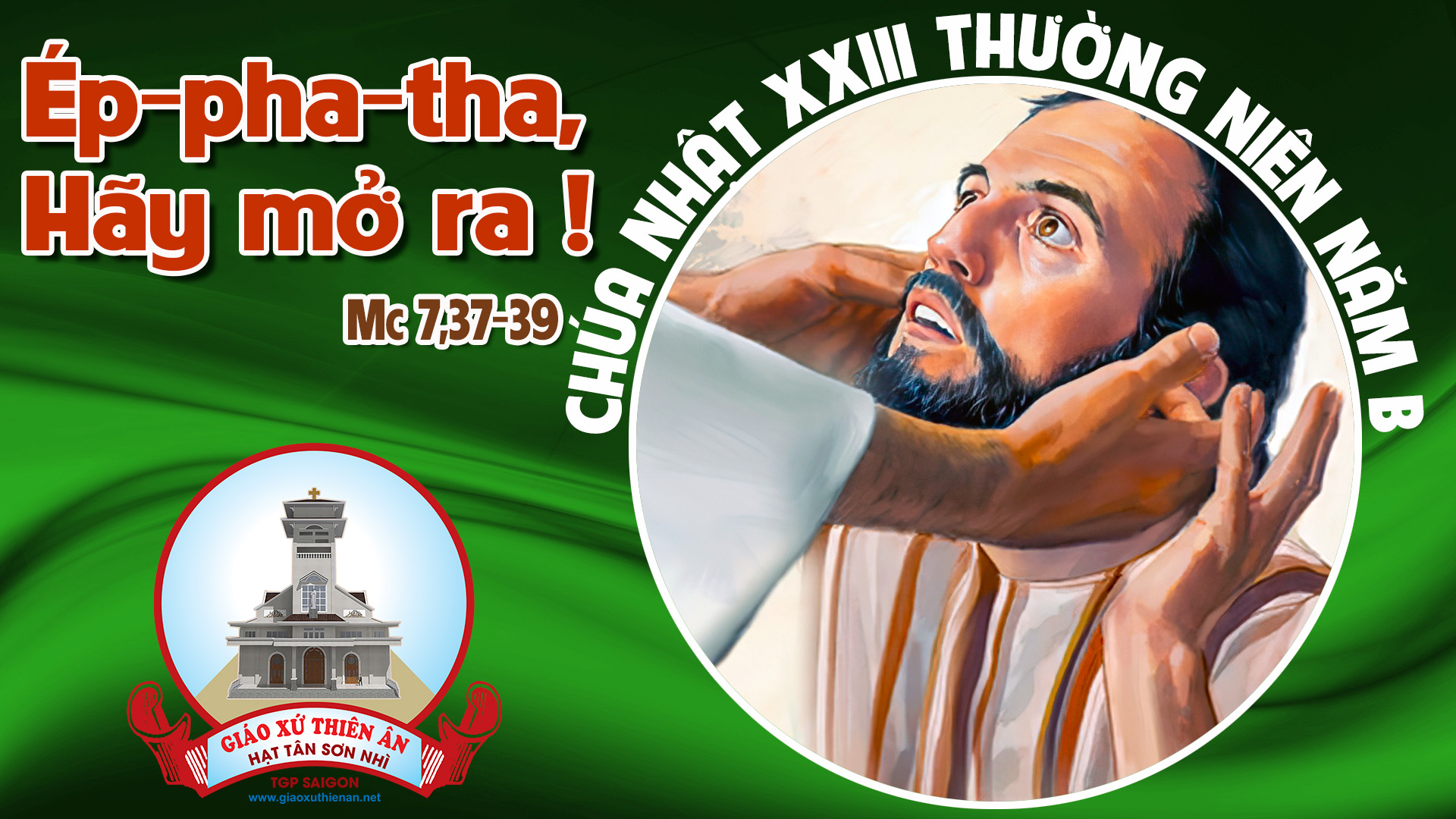 Ca Nhập LễĐến Trước Nhan Ngài Ngọc Linh
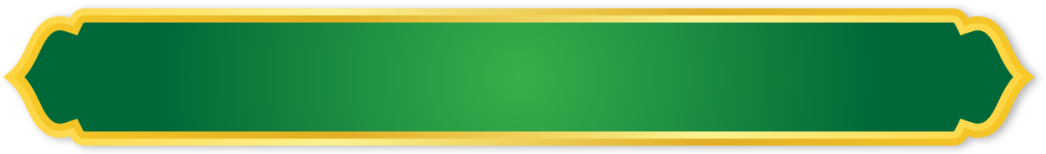 CA ĐOÀN THÁNH TERESA AVILA
GIÁO XỨ THIÊN ÂN
ĐK: Hãy đến trước nhan Ngài. Hồn ơi reo lên ý thơ, đàn ơi vang lên tiếng tơ ca mừng Vua Chí Thánh. Hãy đến trước nhan Ngài. Cùng tôn vinh Thiên Chúa ta, là Vua trên muôn các Vua Danh Ngài luôn, vững bền.
Pk1:  Hãy ca khen Ngài, tình Chúa thật khôn sánh, trung tín vượt ngàn mây, công lý vững bền, nguồn suối hồng ân, chan chứa mọi nơi.
ĐK: Hãy đến trước nhan Ngài. Hồn ơi reo lên ý thơ, đàn ơi vang lên tiếng tơ ca mừng Vua Chí Thánh. Hãy đến trước nhan Ngài. Cùng tôn vinh Thiên Chúa ta, là Vua trên muôn các Vua Danh Ngài luôn, vững bền.
Pk2: Hỡi muôn tâm hồn, đặt vững niềm tin Chúa. Chúa sẽ chẳng bỏ rơi. Chúa sẽ chẳng rời. Ngài mãi một niềm, ưu ái chở che.
ĐK: Hãy đến trước nhan Ngài. Hồn ơi reo lên ý thơ, đàn ơi vang lên tiếng tơ ca mừng Vua Chí Thánh. Hãy đến trước nhan Ngài. Cùng tôn vinh Thiên Chúa ta, là Vua trên muôn các Vua Danh Ngài luôn, vững bền.
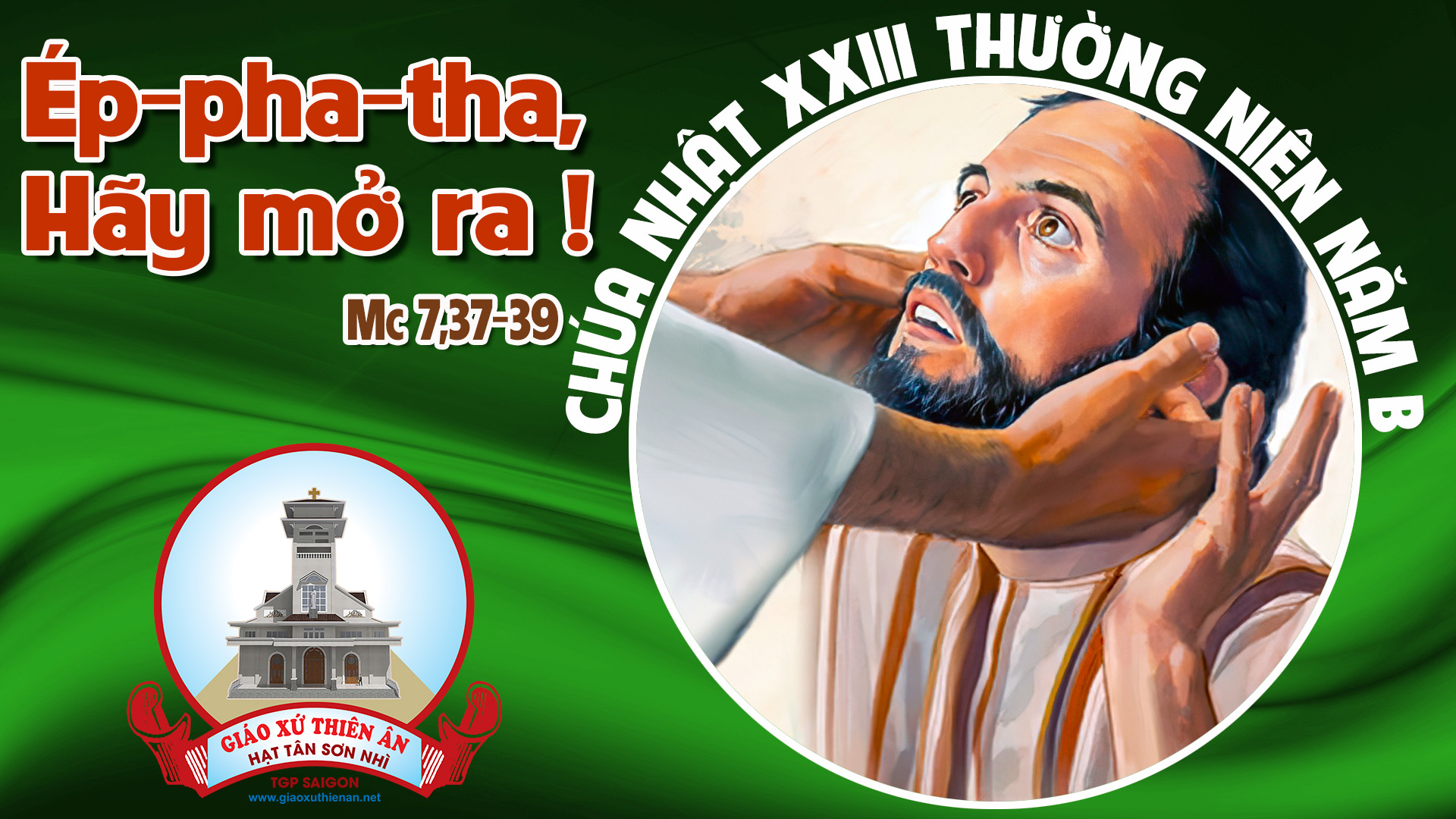 KINH VINH DANH
Ca Lên Đi 2
Chủ tế: Vinh danh Thiên Chúa trên các tầng trời. Và bình an dưới thế, bình an dưới thế cho người thiện tâm.
Chúng con ca ngợi Chúa. Chúng con chúc tụng Chúa. Chúng con thờ lạy Chúa. Chúng con tôn vinh Chúa. Chúng con cảm tạ Chúa vì vinh quang cao cả Chúa.
Lạy Chúa là Thiên Chúa, là Vua trên trời, là Chúa Cha toàn năng. Lạy Con Một Thiên Chúa, Chúa Giê-su Ki-tô.
Lạy Chúa là Thiên Chúa, là Chiên Thiên Chúa, là Con Đức Chúa Cha. Chúa xoá tội trần gian, xin thương, xin thương, xin thương xót chúng con.
Chúa xoá tội trần gian, Xin nhận lời chúng con cầu khẩn. Chúa ngự bên hữu Đức Chúa Cha, xin thương, xin thương, xin thương xót chúng con.
Vì lạy Chúa Giê-su Ki-tô, chỉ có Chúa là Đấng Thánh, chỉ có Chúa là Chúa, chỉ có Chúa là Đấng Tối Cao, cùng Đức Chúa Thánh Thần trong vinh quang Đức Chúa Cha. A-men. A-men.
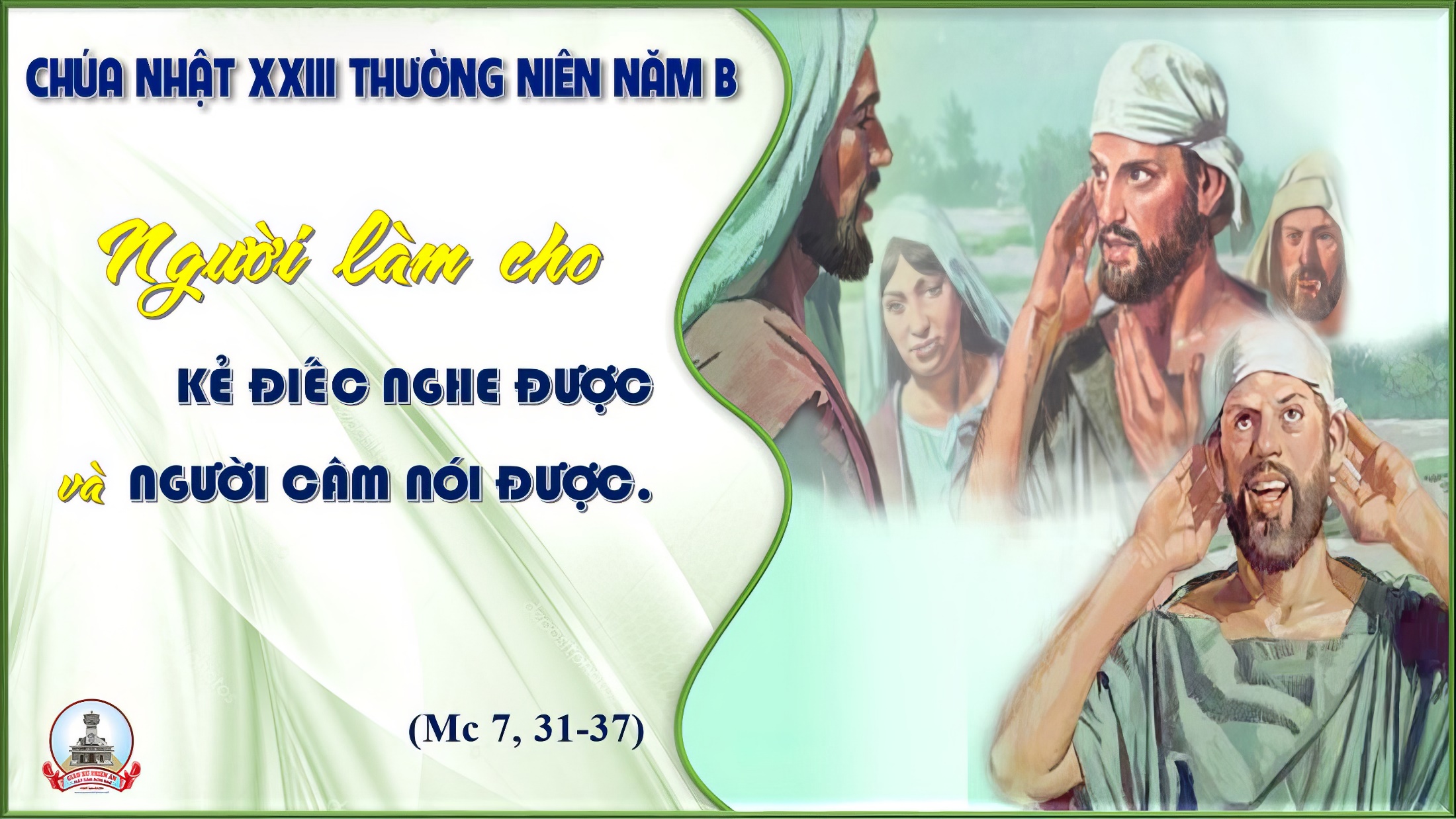 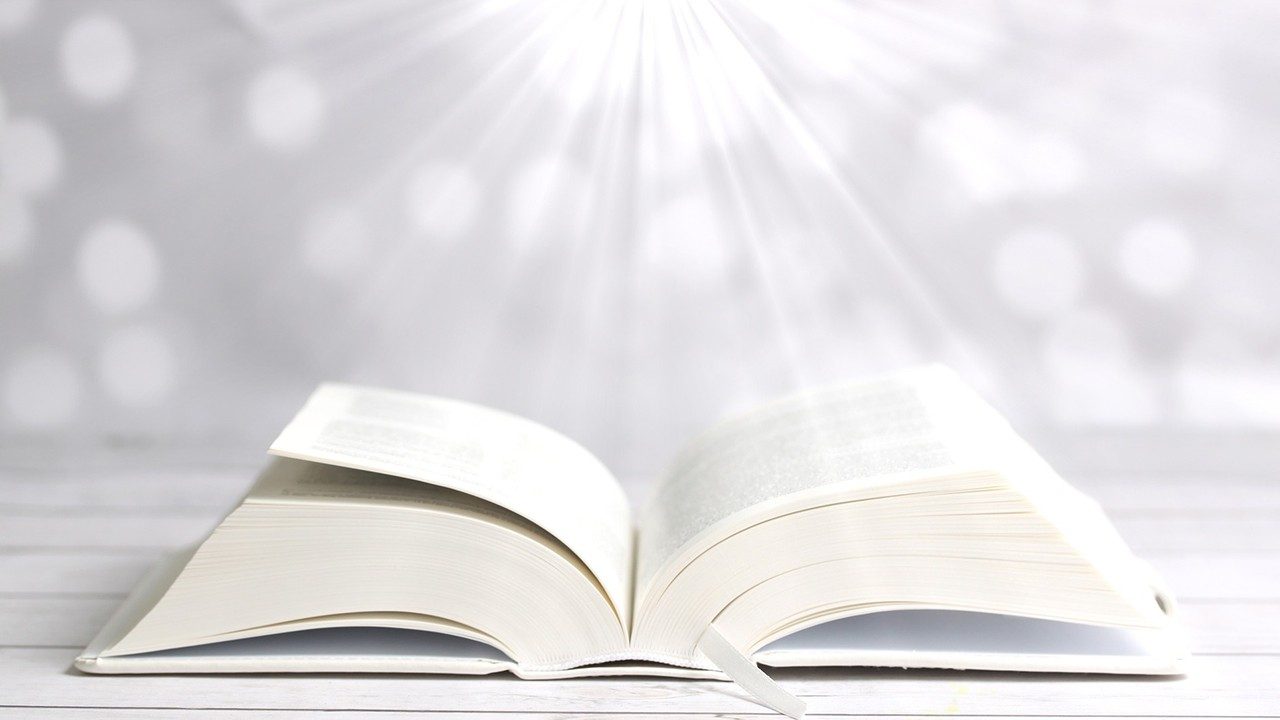 Bài đọc 1.
Mắt người mù mở ra, miệng lưỡi người câm sẽ reo hò.
Bài trích sách ngôn sứ I-sai-a.
THÁNH VỊNH 145CHÚA NHẬT XXIII THƯỜNG NIÊNNĂM B Lm. Kim Long03 Câu
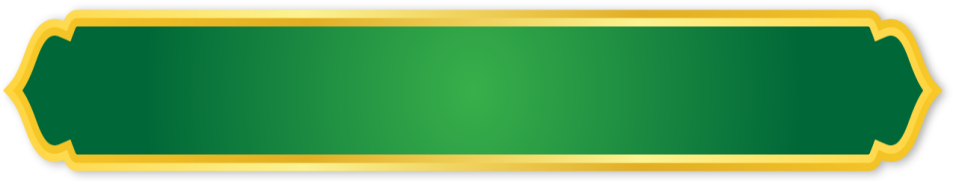 CA ĐOÀN THÁNH TERESA AVILA
GIÁO XỨ THIÊN ÂN
Đk: Hồn tôi hỡi, nào chúc tụng Chúa đi.
Tk1:  Ngài minh xét những ai bị ức oan, kẻ tù tội ra tay cứu độ liền. Ngài cũng thương ban, lương thực mà nuôi kẻ khó nghèo.
Đk: Hồn tôi hỡi, nào chúc tụng Chúa đi.
Tk2: Ngài mở mắt những kẻ bị tối đui, kẻ bị dìm ra tay Chúa vực dậy. Và Chúa, yêu thương, những người hằng luôn sống chính trực. Ngài cũng, không quên, bang trợ kiều dân nấp bóng Ngài.
Đk: Hồn tôi hỡi, nào chúc tụng Chúa đi.
Tk3: Mọi mưu tính ác nhân Ngài phá tan. Chúa độ trì cô nhi với quả phụ. Ngài nắm, trong tay, vương quyền ngàn muôn kiếp vững bền. Này hỡi, Si-on, Chúa Trời là Vua thống lãnh hoài.
Đk: Hồn tôi hỡi, nào chúc tụng Chúa đi.
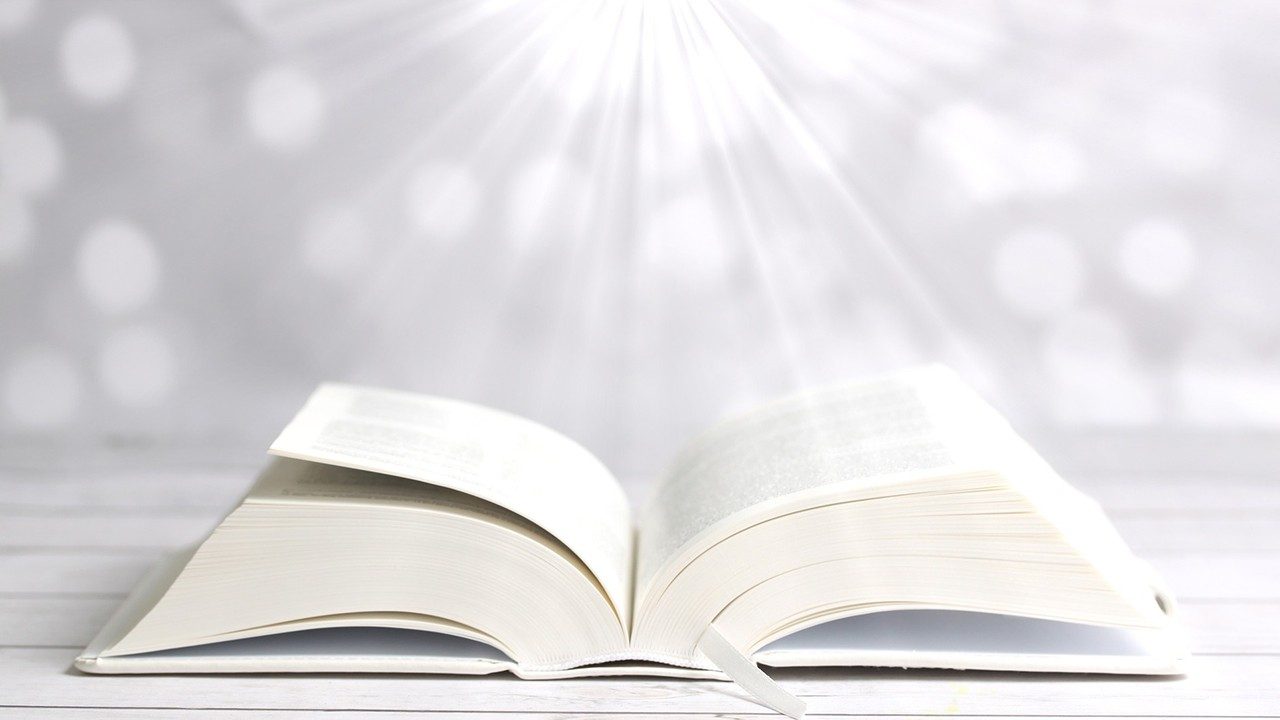 Bài đọc 2.
Nào Thiên Chúa đã chẳng chọn những kẻ nghèo khó, để họ thừa hưởng vương quốc Người hay sao ?
Bài trích thư của thánh Gia-cô-bê tông đồ.
Alleluia-Alleluia Chúa Giê-su. loan báo Tin Mừng Nước Trời, và chữa mọi thứ bệnh hoạn tật nguyền, trong dân. 						Alleluia…
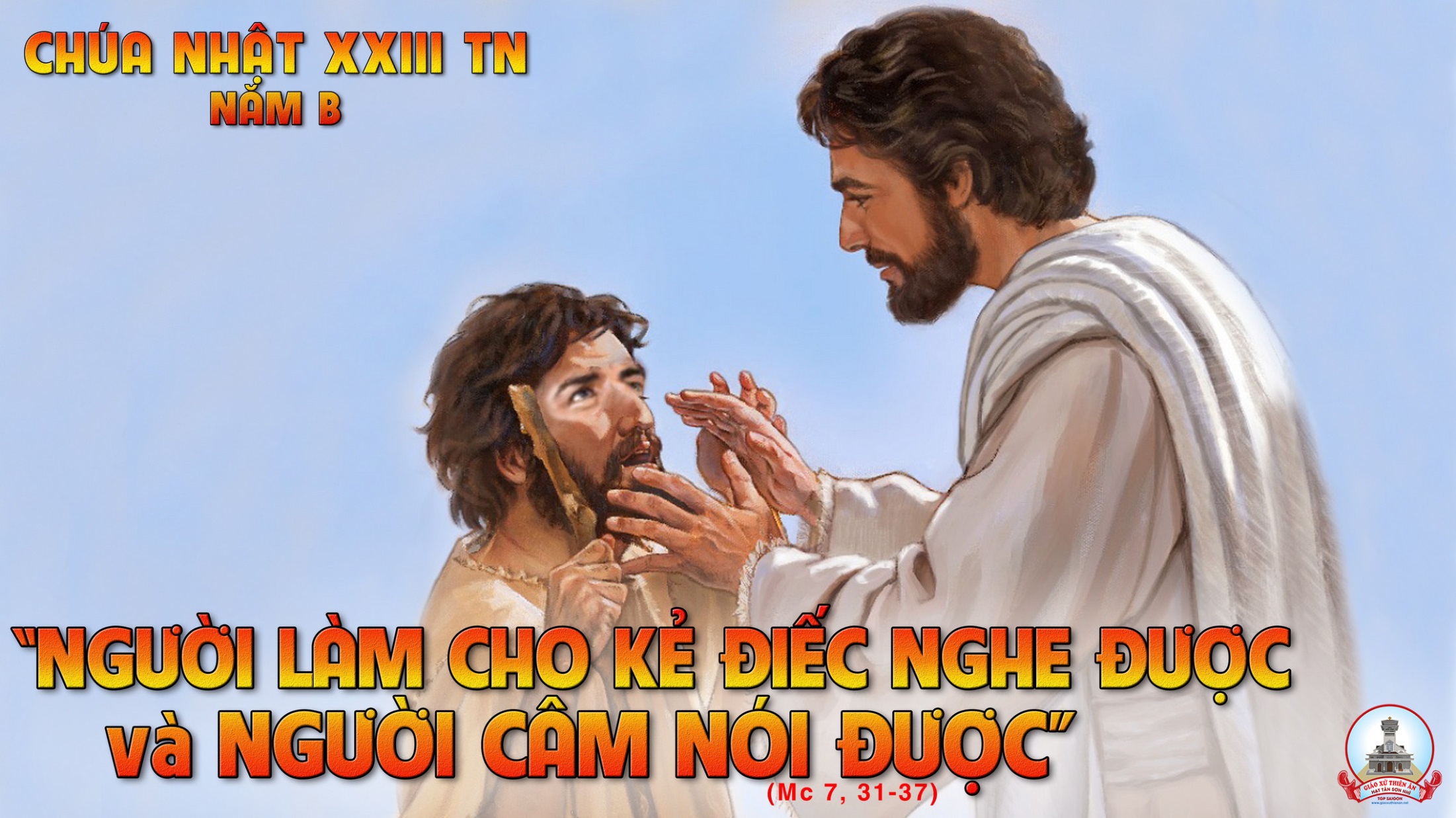 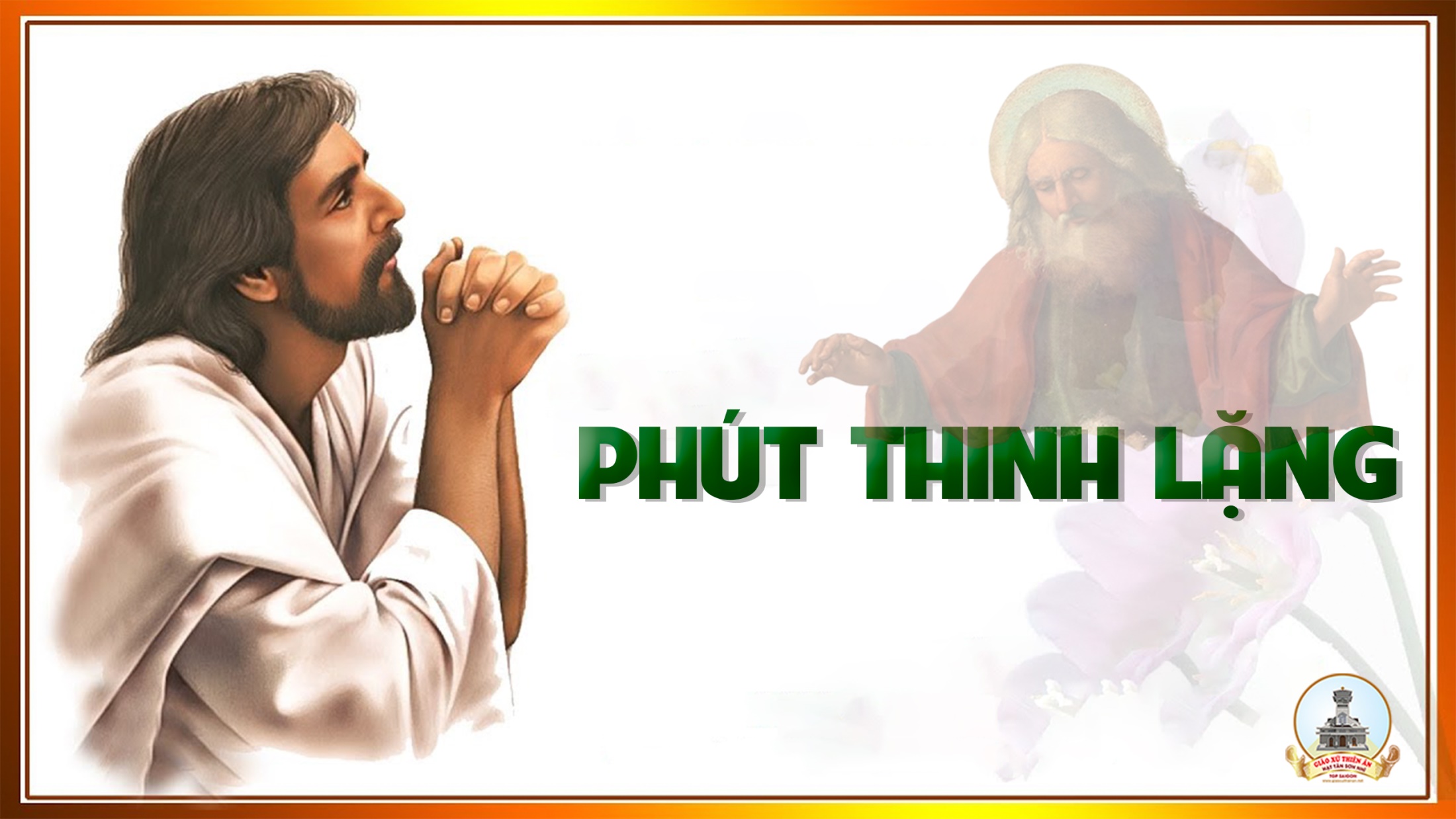 KINH TIN KÍNH
Tôi tin kính một Thiên Chúa là Cha toàn năng, Đấng tạo thành trời đất, muôn vật hữu hình và vô hình.
Tôi tin kính một Chúa Giêsu Kitô, Con Một Thiên Chúa, Sinh bởi Đức Chúa Cha từ trước muôn đời.
Người là Thiên Chúa bởi Thiên Chúa, Ánh Sáng bởi Ánh Sáng, Thiên Chúa thật bởi Thiên Chúa thật,
được sinh ra mà không phải được tạo thành, đồng bản thể với Đức Chúa Cha: nhờ Người mà muôn vật được tạo thành.
Vì loài người chúng ta và để cứu độ chúng ta, Người đã từ trời xuống thế.
Bởi phép Đức Chúa Thánh Thần, Người đã nhập thể trong lòng Trinh Nữ Maria, và đã làm người.
Người chịu đóng đinh vào thập giá vì chúng ta, thời quan Phongxiô Philatô; Người chịu khổ hình và mai táng, ngày thứ ba Người sống lại như lời Thánh Kinh.
Người lên trời, ngự bên hữu Đức Chúa Cha, và Người sẽ lại đến trong vinh quang để phán xét kẻ sống và kẻ chết, Nước Người sẽ không bao giờ cùng.
Tôi tin kính Đức Chúa Thánh Thần là Thiên Chúa và là Đấng ban sự sống, Người bởi Đức Chúa Cha và Đức Chúa Con mà ra,
Người được phụng thờ và tôn vinh cùng với Đức Chúa Cha và Đức Chúa Con: Người đã dùng các tiên tri mà phán dạy.
Tôi tin Hội Thánh duy nhất thánh thiện công giáo và tông truyền.
Tôi tuyên xưng có một Phép Rửa để tha tội. Tôi trông đợi kẻ chết sống lại và sự sống đời sau. Amen.
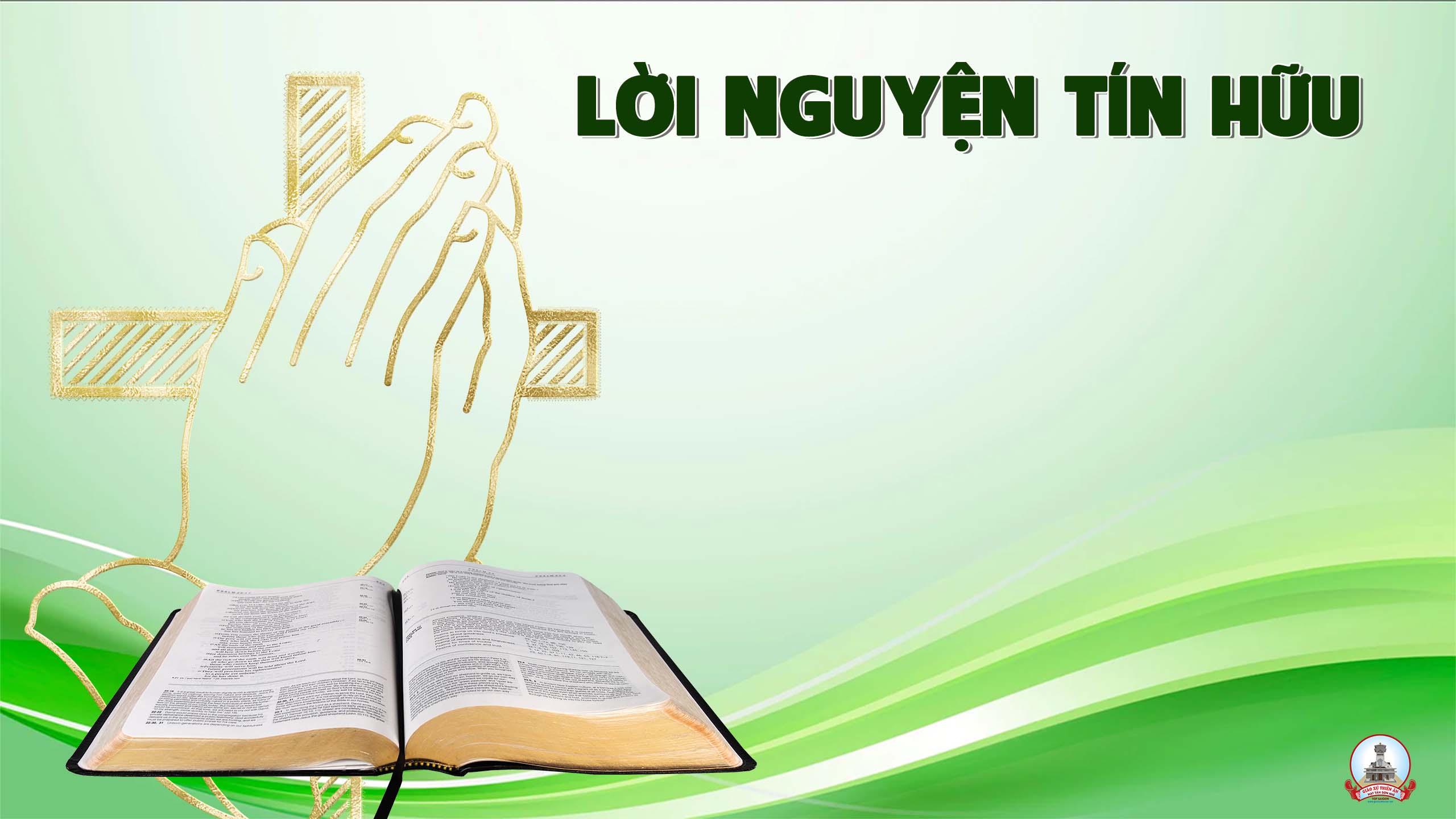 Anh chị em thân mến, Thiên Chúa luôn yêu thương nhân loại, Người muốn chữa lành mọi bệnh tật xác hồn của con người để họ được sống hạnh phúc. Chúng ta cung cảm tạ Chúa và dâng lời cầu xin.
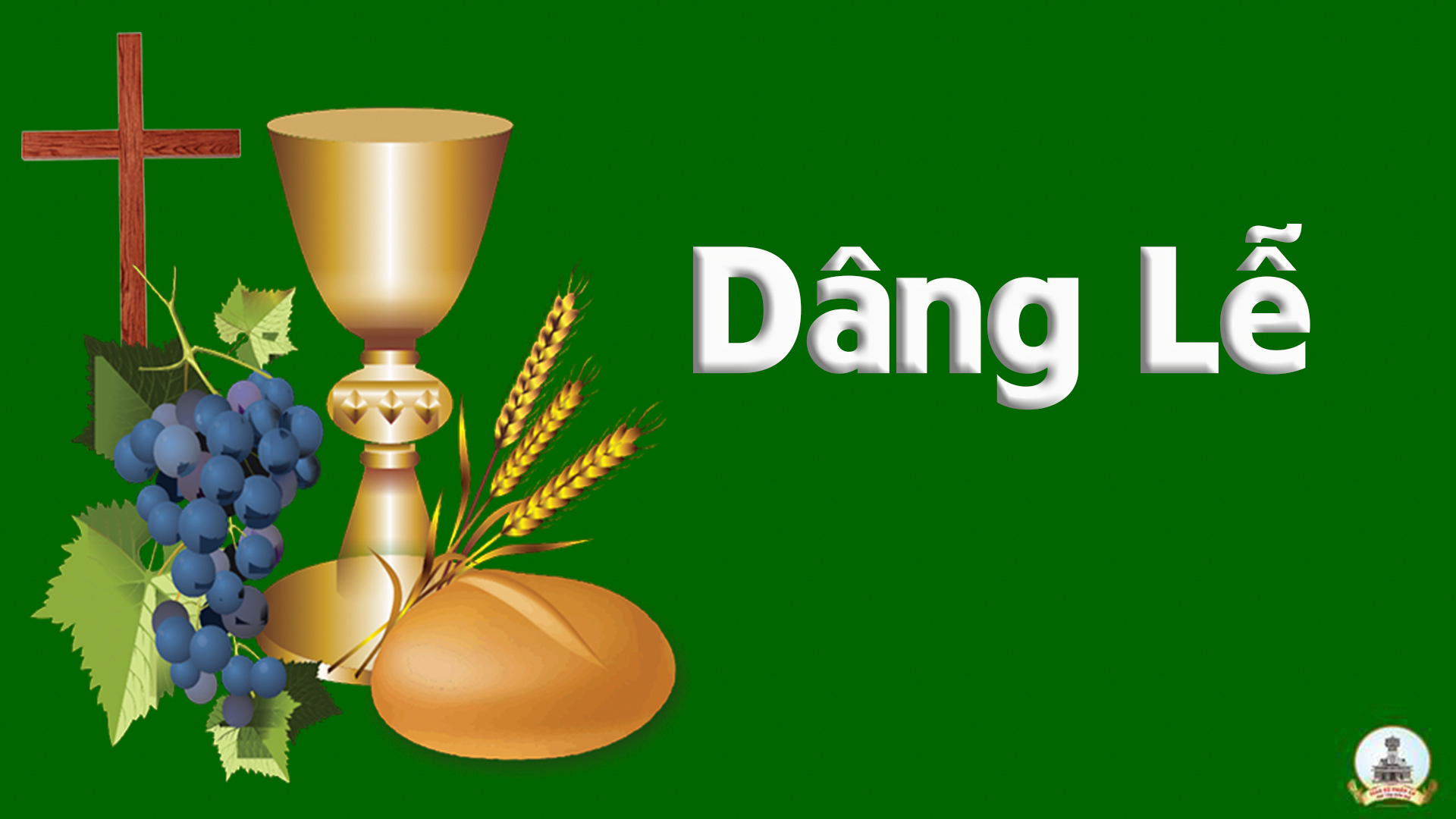 Của Lễ Hằng Sống 
Thiên Lý
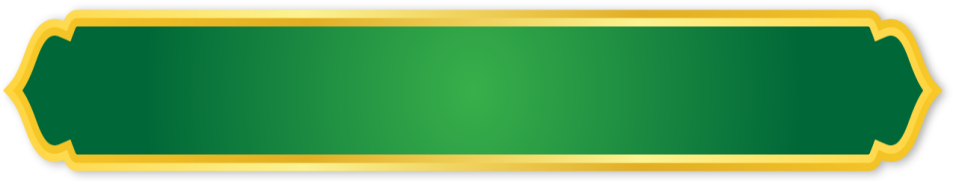 CA ĐOÀN THÁNH TERESA AVILA
GIÁO XỨ THIÊN ÂN
Pk1: Bánh rượu này Chúa ơi như của lễ cuộc sống. Con nguyện dâng lên Chúa với những tâm tư cùng ước vọng. Bao miệt mài gắng công, cho đồng xanh lúa thơm, cho vườn nho trái ngon trở thành bánh miến rượu nồng.
ĐK: Này lễ vật yêu thương chân thành. Của lễ hiệp dâng Cha nhân lành . Dâng Ngài xác thân linh hồn mỏng manh yếu hèn.
** Lạy Chúa rộng ban muôn ơn lành. Bổ dưỡng thần lương thêm sức mạnh. Thanh tẩy hồn con trắng sạch tựa bánh khiết tinh.
Pk2: Máu Thịt Ngài đã ban nên của lễ hằng sống. Ai được ăn và uống sẽ mãi không bao giờ đói lòng. Bánh bởi trời khấng ban, Máu đổ cho thế gian. Đây Thịt là của ăn Máu là thức uống nuôi dân.
ĐK: Này lễ vật yêu thương chân thành. Của lễ hiệp dâng Cha nhân lành . Dâng Ngài xác thân linh hồn mỏng manh yếu hèn.
** Lạy Chúa rộng ban muôn ơn lành. Bổ dưỡng thần lương thêm sức mạnh. Thanh tẩy hồn con trắng sạch tựa bánh khiết tinh.
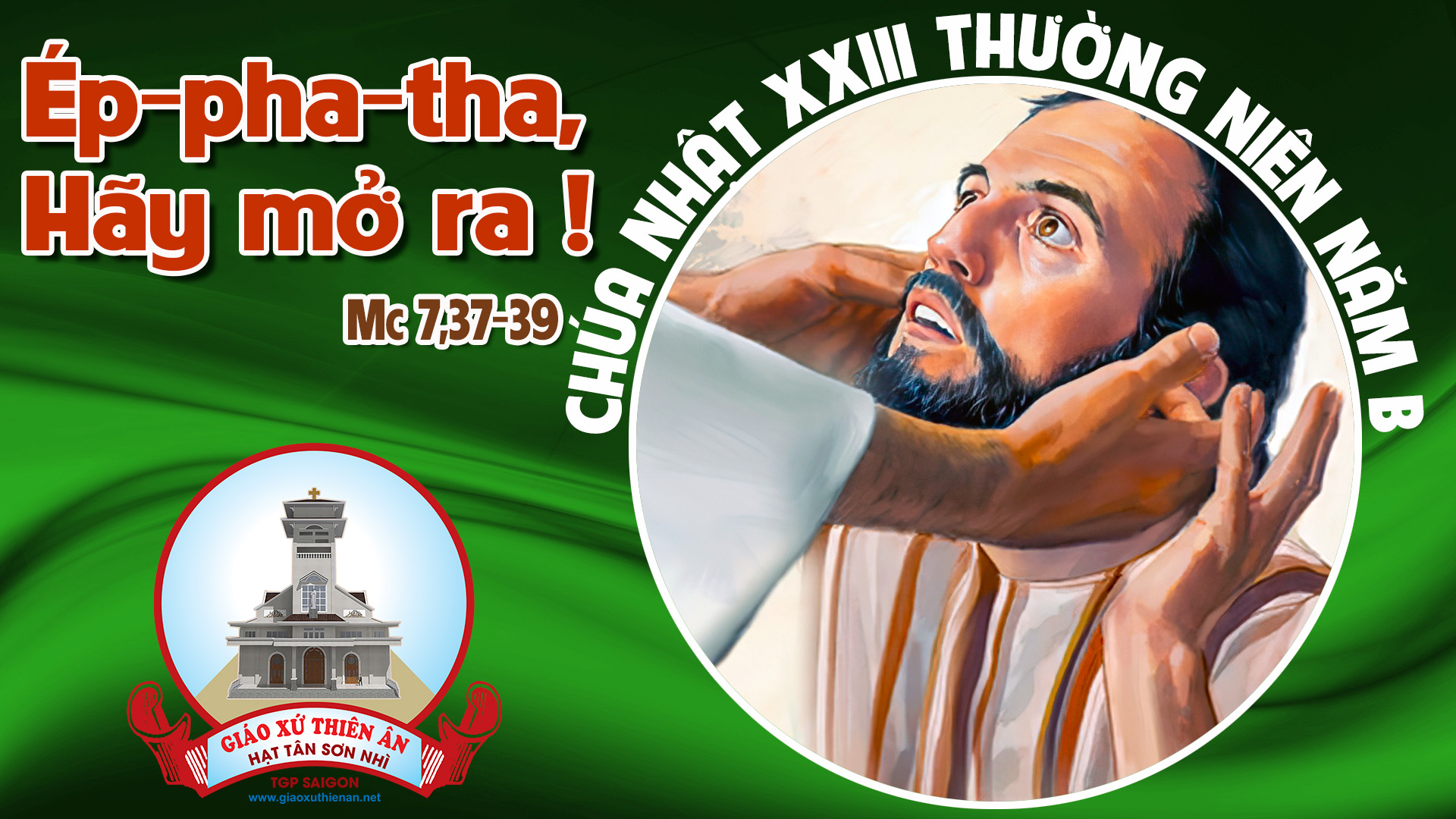 Ca Nguyện Hiệp LễChúa Chữa Người Câm ĐiếcĐinh Công Huỳnh & Huỳnh Minh Kỳ
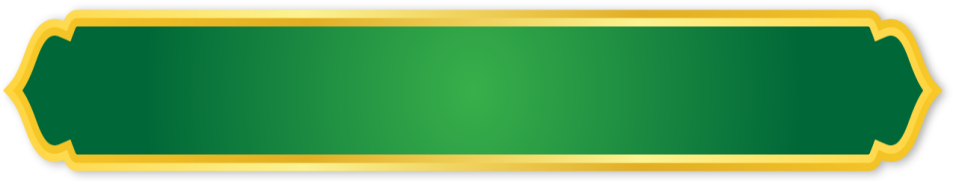 CA ĐOÀN THÁNH TERESA AVILA
GIÁO XỨ THIÊN ÂN
Pk1: Chúa đã cho người câm điếc được nói và nghe. Chúa không dửng dưng trước mọi khổ đau con người. Chúa mở đôi tai để con lắng nghe tiếng Chúa. Chúa mở miệng lưỡi để con biết ca tụng Ngài.
ĐK: Muôn đời tạ ơn, hồng ân Chúa bao la. E-pha-ta. mở ra E-pha-ta. Vang lời ngợi ca, tình yêu Chúa bao la. E-pha-ta mở ra E-pha-ta.
Pk2: Chúa biết con cần đến Chúa từng phút từng giây. Chúa rộng vòng tay ấp ủ đỡ nâng đêm ngày. Chữa lành cho con để con vững lòng đi tới. Sống cuộc đời mới bình an chứa chan tình Ngài.
Đk: Muôn đời tạ ơn, hồng ân Chúa bao la. E-pha-ta, mở ra E-pha-ta. Vang lời ngợi ca, tình yêu Chúa bao la. E-pha-ta mở ra E-pha-ta.
Pk3: Sống giữa cuộc đời đôi lúc lòng trí ngủ mê. Cát bụi trần gian khuất mờ những khi đi về. Xin Ngài yêu thương rộng ban tâm hồn trong sáng. Với một quả tim mở ra sống luôn thật lòng.
ĐK: Muôn đời tạ ơn, hồng ân Chúa bao la. E-pha-ta, mở ra E-pha-ta. Vang lời ngợi ca, tình yêu Chúa bao la. E-pha-ta mở ra E-pha-ta.
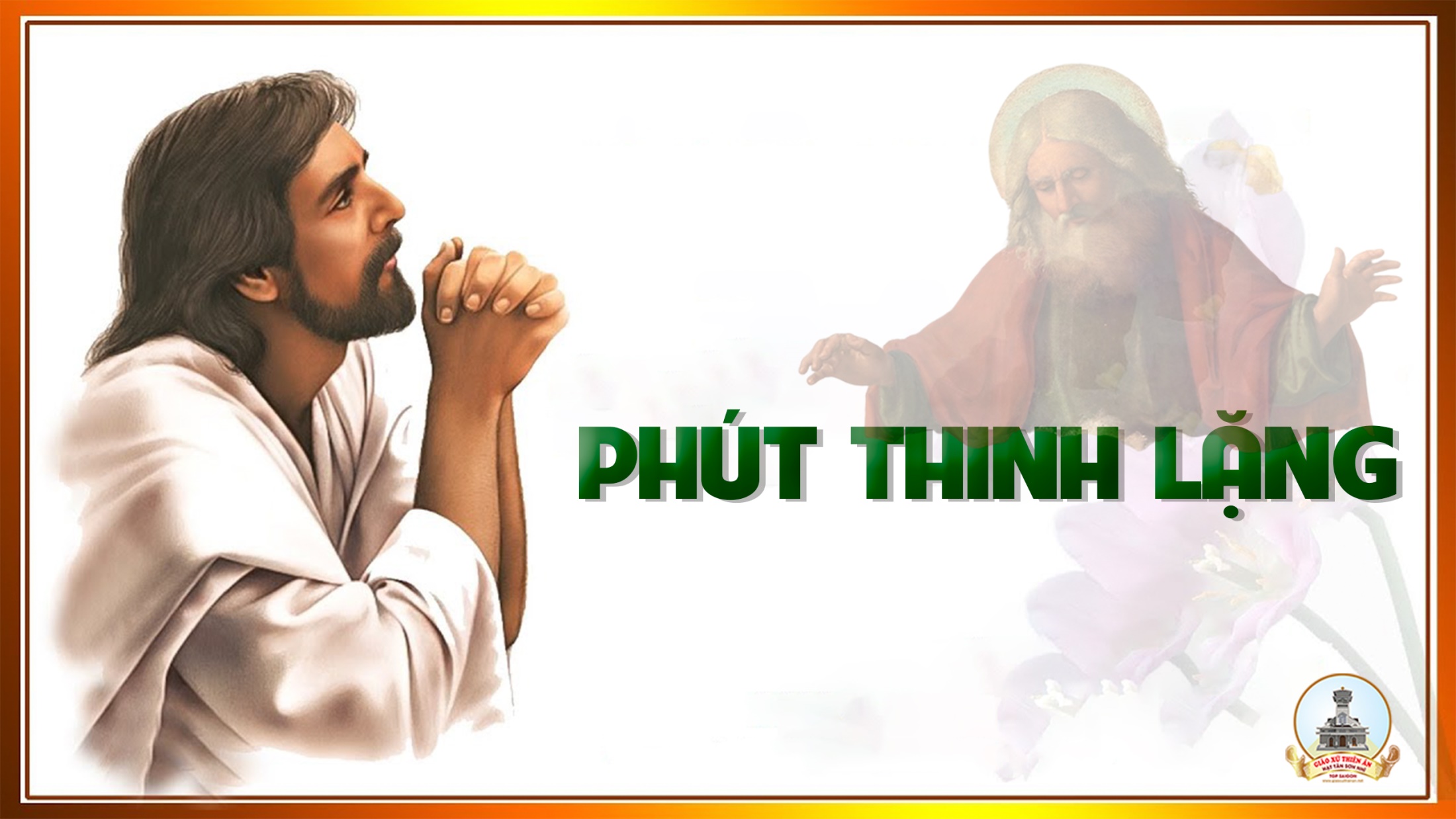 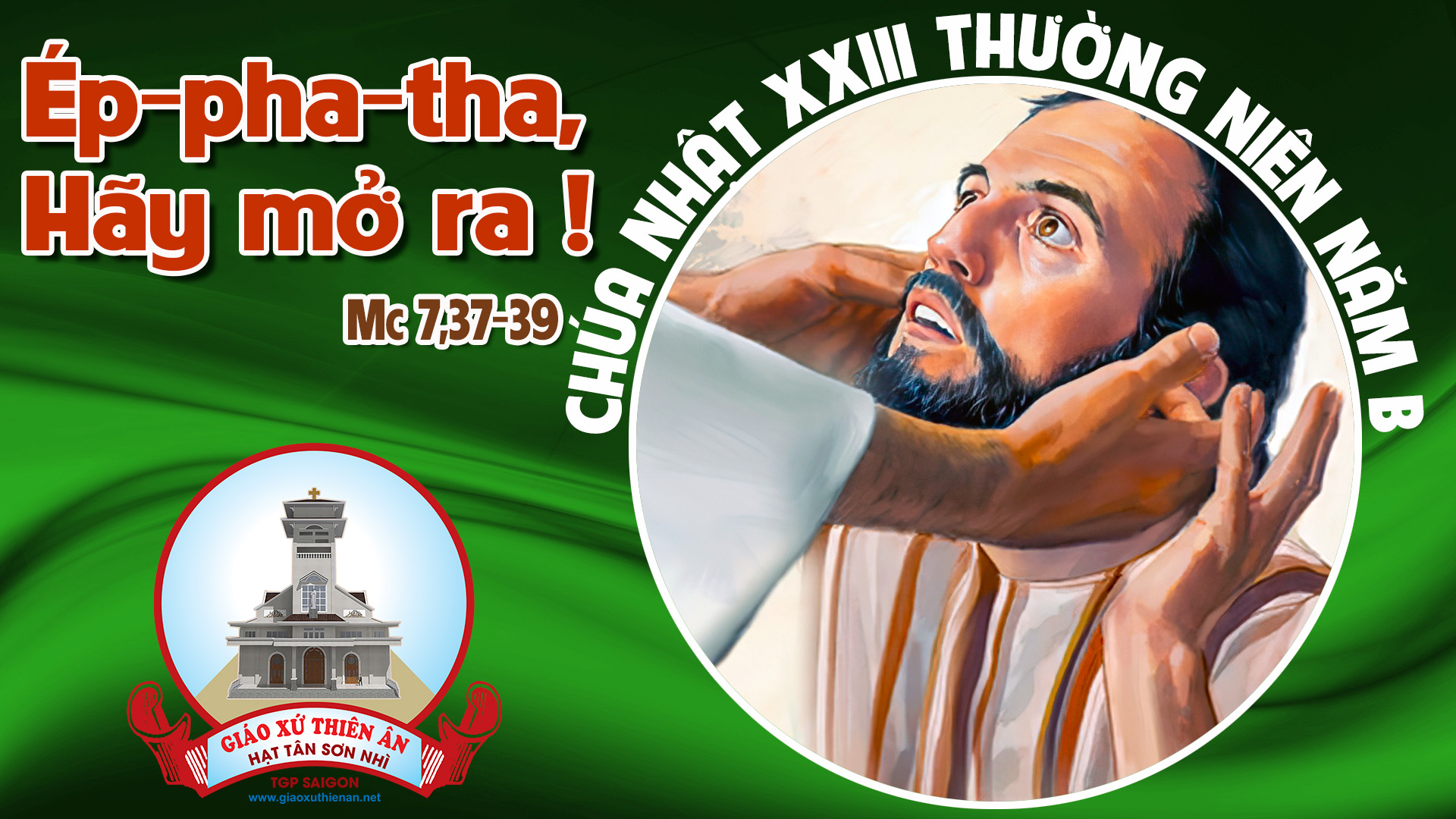 Ca Kết LễMẹ Đẹp TươiLm. Kim Long
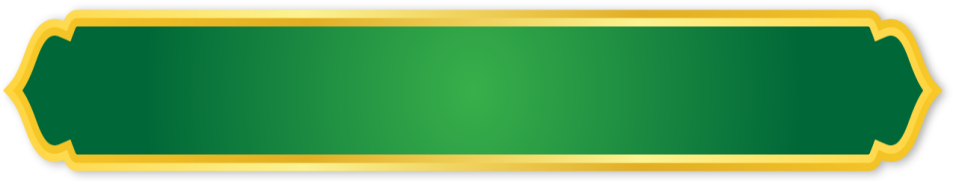 CA ĐOÀN THÁNH TERESA AVILA
GIÁO XỨ THIÊN ÂN
Pk1: Mẹ Ma-ri-a đẹp tươi như bình minh chiếu rạng ngời. Vầng trăng lung linh màn đêm, so với Mẹ còn kém xa.
ĐK:  Con thành tâm kính mừng Mẹ, mừng Mẹ đầy ơn phúc. Lòng khiết trinh như huệ thắm xinh muôn đời hiển vinh.
Pk2:  Mẹ như hoa thơm ngàn hương luôn tỏa bay chín tầng trời. Mọi ô nhơ không hề vương, ôi xác hồn Mẹ sáng tươi.
ĐK:  Con thành tâm kính mừng Mẹ, mừng Mẹ đầy ơn phúc. Lòng khiết trinh như huệ thắm xinh muôn đời hiển vinh.
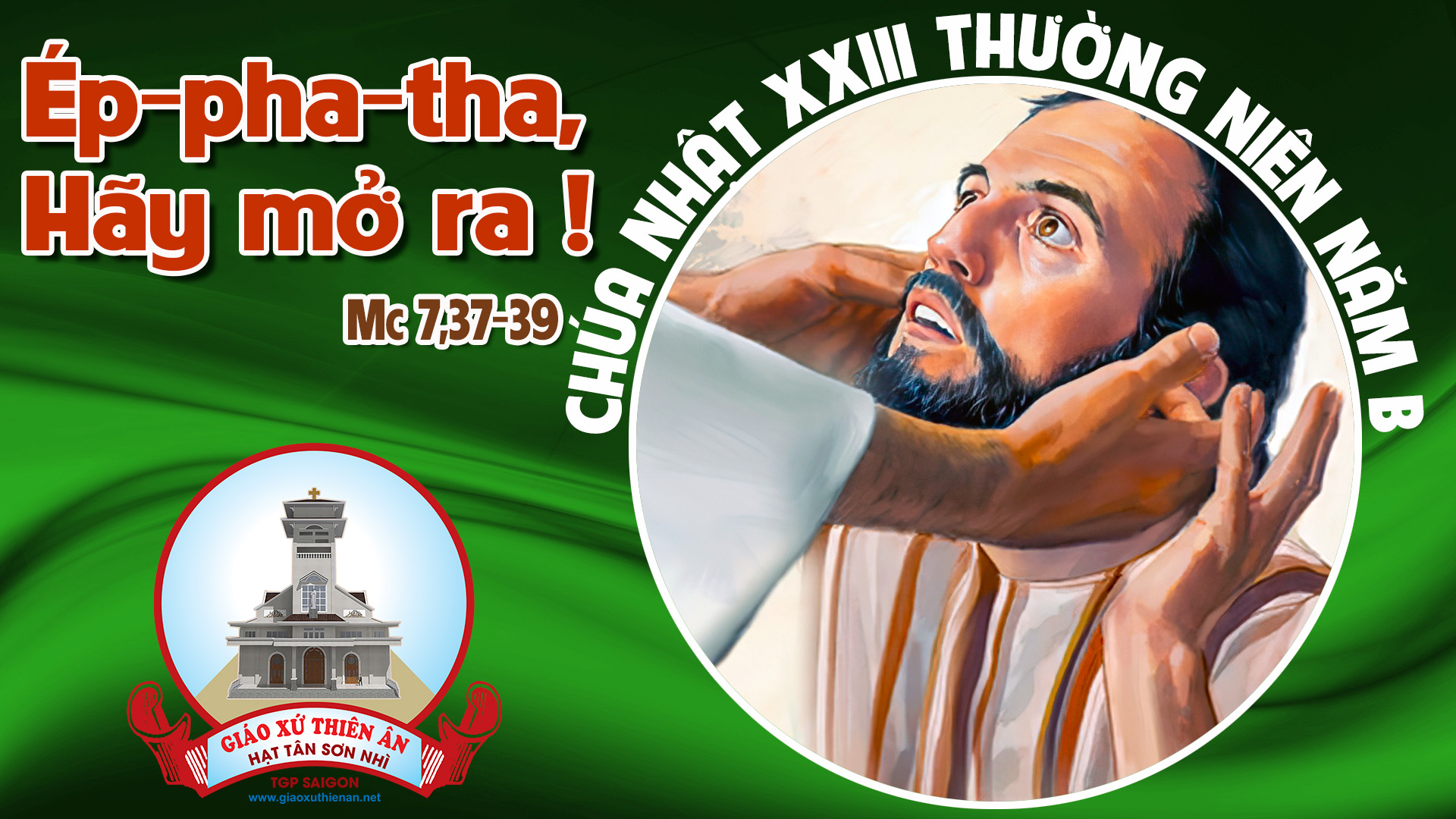